CHÀO MỪNG

ANH CHỊ EM
TRONG TÌNH YÊU CỨU CHÚA JESUS

ĐẾN THAM DỰ BUỔI THỜ PHƯỢNG
(NGÀY 13-10-2024)
BÀI TÍN ĐIỀU CÁC SỨ ĐỒ

Tôi tin Đức Chúa Trời Toàn Năng, là Cha, là Đấng dựng nên trời đất, Tôi tin Giê-xu Christ, là Con độc sanh của Đức Chúa Trời và Chúa chúng ta:
Ngài được thai dựng bởi Thánh Linh, sanh bởi nữ đồng trinh Mary, chịu thương khó dưới tay Bôn-xơ Phi-lát, bị đóng đinh trên thập tự giá, chịu chết và chôn.
Ngài xuống âm phủ, đến ngày thứ ba, Ngài từ kẻ chết sống lại.
Ngài thăng thiên ngồi bên hữu Đức Chúa Trời Toàn Năng, là Cha.
Từ đó Ngài sẽ trở lại để xét đoán kẻ sống và kẻ chết.
Tôi tin Thánh Linh
Tôi tin Hội Thánh phổ thông, sự cảm thông của thánh đồ, sự tha tội, sự sống lại của thân thể và sự sống đời đời. A-men.
3Hãy kính trọng những quả phụ thật sự góa bụa. 







I Ti-mô-thê ( 5:3-8 )
4Nếu một quả phụ có con hoặc cháu, thì trước hết con cháu phải học bày tỏ lòng hiếu thảo với chính gia đình mình và báo đáp công ơn cha mẹ; vì điều đó đẹp lòng Đức Chúa Trời. 

I Ti-mô-thê ( 5:3-8 )
5Bà nào thực sự góa bụa, sống một mình, đặt hi vọng nơi Đức Chúa Trời thì cứ bền lòng ngày đêm cầu nguyện nài xin.





I Ti-mô-thê ( 5:3-8 )
6Nhưng quả phụ nào sống xa hoa trụy lạc thì dù sống cũng như chết. 






I Ti-mô-thê ( 5:3-8 )
7Hãy truyền bảo họ những điều nầy để họ không bị chê trách. 




I Ti-mô-thê ( 5:3-8 )
8Nếu ai không cấp dưỡng cho bà con mình, nhất là cho chính gia đình mình thì người ấy đã chối bỏ đức tin, còn tệ hơn người không tin nữa.



I Ti-mô-thê ( 5:3-8 )
NGUYỆN TÔN VINH 
NGỢI KHEN
Nguyện tôn vinh ngợi khen, danh Giê-xu toàn năng
Dùng lời hát chúc xướng con tạ ơn Chúa
Nguyện tôn vinh ngợi khen, danh Giê-xu toàn năng,
Dùng lời hát chúc xướng con tạ ơn Ngài
Giê-xu vinh hiển lắm thay ai bằng
Ngợi khen ca vang danh Chúa
Nguyện lòng con trong sạch thánh khiết mọi bề,
Dùng lời hát chúc xướng con tạ ơn Ngài
DÂNG CHÚA LỜI NGỢI CA
Dâng lên Chúa lời ngợi ca 
Chúa hỡi tất cả linh hồn con
Thiết tha yêu Ngài
Thiết tha dâng Ngài
Lòng an nghỉ gần bên Chúa
Sức mới Chúa ban linh hồn con
Với cả tấm lòng
Suốt cả cuộc đời
Không bao giờ ngừng tôn vinh Cha
Vang lên bài ca tôn ngợi Cha hỡi muôn loài
Oai nghi quyền năng và vinh hiển thay Giê-xu
Non cao, đại dương kia như muốn chúc tôn Ngài
Ha-lê-lu-gia! Ca khen Chúa!
Tôn vinh Giê-xu, Chúa tạo hóa Đấng cứu chuộc
Con luôn ngợi khen tình yêu Chúa sâu rộng thay
Không chi làm con vui mừng hơn hứa ngôn Ngài cho con
CHÚA VINH HIỂN
Bình an Vua. Thần khôn Ngoan.
Đầy ân thiêng. Con Chúa Trời.
Vua các chúa. Thần oai nghiêm.
Ngợi tôn Vua - Cứu Chúa của cõi vĩnh cửu.
Con tôn cao Ngài.
Chúa, con tôn cao Ngài
Cả tạo vật đang hướng về. 
 Ngài thật vinh hiển duy Chúa
Con tôn cao Ngài.
Chúa, con tôn cao Ngài.
Là Giê-xu, Chúa con hằng tôn cao.
LẠY CHA KHIẾN HIỆP MỘT
Lạy Cha khiến hiệp một 
bằng Thần Linh yêu thương của Ngài
Xin dẫn dắt chúng con trong niềm tin nơi Chúa
Để thế giới tin rằng Ngài đã sai Con đến đây
Lạy Cha khiến chúng con nên một thôi
BÀI CA DÂNG HIẾN
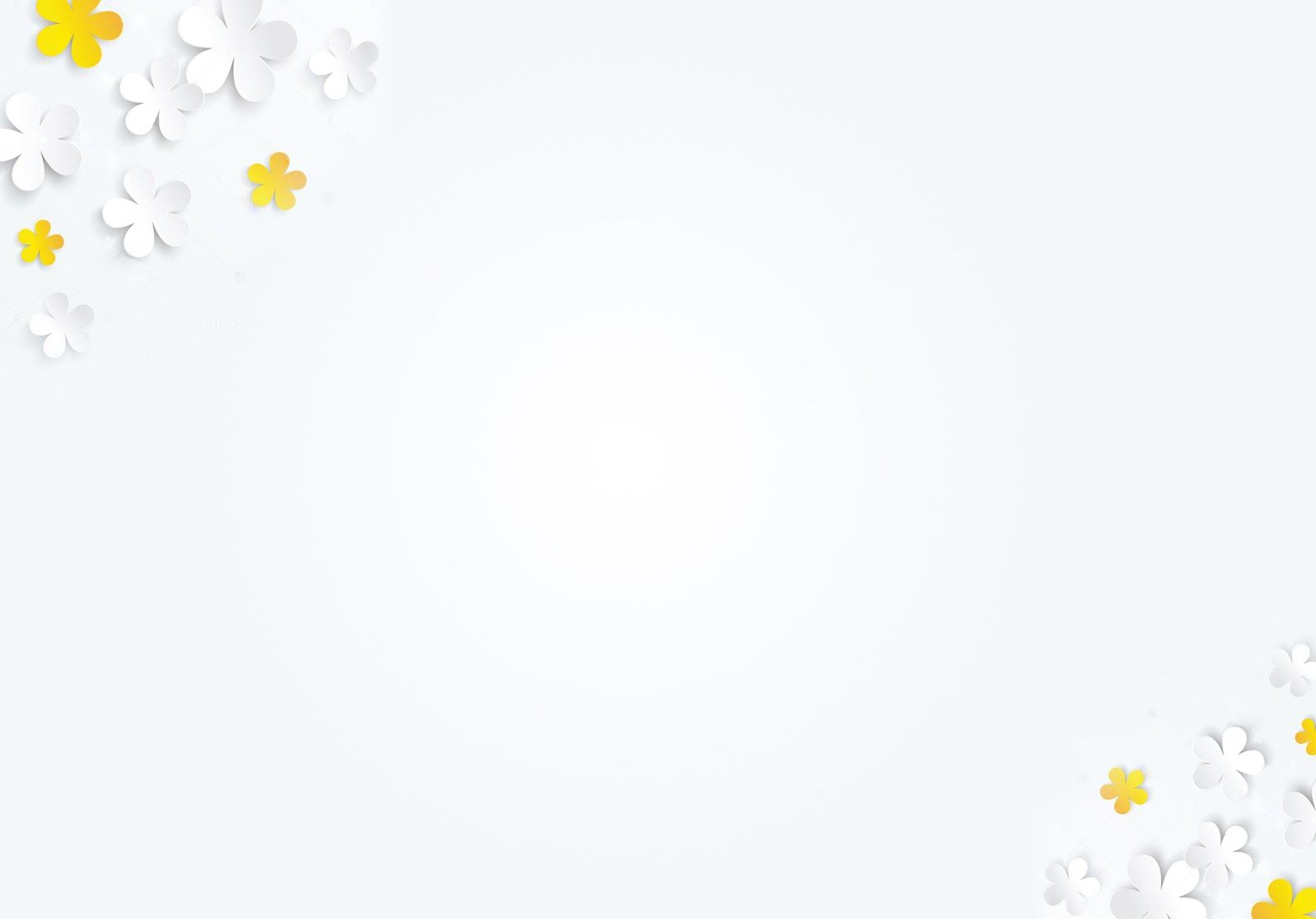 Lạy Cha xin hãy cho con được dâng hiến lên Ngài.
Khi Cha đã ban cho và con luôn nhớ ơn Cha.
Xin Cha thêm bội phần mọi điều con hiến dâng.
Lòng con ước mong dâng Ngài suốt cả đời con.
I Ti-mô-thê chương 5
1
Đừng nặng lời quở trách người già cả, nhưng hãy an ủi họ như cha, cư xử với các thanh niên như anh em,
2
các bà cao tuổi như mẹ, các thiếu nữ như chị em, với tất cả sự thanh khiết.
3
Hãy kính trọng những quả phụ thật sự góa bụa.
4
Nếu một quả phụ có con hoặc cháu, thì trước hết con cháu phải học bày tỏ lòng hiếu thảo với chính gia đình mình và báo đáp công ơn cha mẹ;
4
vì điều đó đẹp lòng Đức Chúa Trời.
5
Bà nào thực sự góa bụa, sống một mình, đặt hi vọng nơi Đức Chúa Trời thì cứ bền lòng ngày đêm cầu nguyện nài xin.
6
Nhưng quả phụ nào sống xa hoa trụy lạc thì dù sống cũng như chết.
7
Hãy truyền bảo họ những điều nầy để họ không bị chê trách.
8
Nếu ai không cấp dưỡng cho bà con mình, nhất là cho chính gia đình mình thì người ấy đã chối bỏ đức tin, còn tệ hơn người không tin nữa.
9
Để được ghi tên vào sổ quả phụ, người đàn bà đó phải không dưới sáu mươi tuổi, chỉ có một đời chồng,
10
phải được tiếng khen về các việc nhân đức như nuôi dạy con cái, tiếp đãi khách lạ, rửa chân cho các thánh đồ, cứu giúp người hoạn nạn, và dấn thân làm mọi việc thiện.
11
Nhưng hãy từ chối ghi tên những quả phụ còn trẻ; vì khi nhục dục làm cho họ xa rời Đấng Christ thì họ muốn tái giá;
12
như thế, họ sẽ bị lên án vì đã vi phạm lời hứa nguyện ban đầu.
13
Thêm vào đó, họ còn học thói ăn không ngồi rồi, la cà từ nhà nầy sang nhà khác
13
đã thế, họ còn ngồi lê đôi mách, xen vào chuyện người khác, nói những điều không đáng nói.
14
Vì vậy, ta muốn những quả phụ trẻ nên lấy chồng, sinh con, quản trị gia đình mình, không tạo cơ hội cho kẻ thù bêu xấu.
15
Vì đã có một vài quả phụ lầm lạc đi theo Sa-tan.
16
Nếu nữ tín hữu nào có quả phụ trong nhà mình thì phải giúp đỡ họ,
16
đừng thêm gánh nặng cho Hội Thánh, để Hội Thánh có thể giúp đỡ những người thực sự góa bụa.
17
Các trưởng lão khéo lãnh đạo Hội Thánh thì càng phải được kính trọng nhiều hơn, nhất là những người chịu khó nhọc trong việc truyền đạo và dạy dỗ.
18
Vì Kinh Thánh dạy: “Chớ khớp miệng con bò đang đạp lúa,” và “Người làm công đáng được nhận tiền công.”
19
Đừng chấp nhận lời tố cáo chống lại một trưởng lão nếu không có hai hoặc ba nhân chứng.
20
Hãy công khai khiển trách những kẻ cứ tiếp tục phạm tội, để những người khác phải sợ.
21
Trước mặt Đức Chúa Trời và Đấng Christ Jêsus cùng các thiên sứ được chọn,
21
ta khuyến cáo con hãy giữ những lời răn dạy nầy, không nên thành kiến, cũng đừng làm việc gì vì thiên vị.
22
Đừng vội đặt tay trên ai cả, cũng đừng nhúng tay vào tội lỗi của người khác. Hãy giữ mình cho trong sạch.
23
Vì dạ dày của con và vì con thường hay đau yếu nên con không chỉ uống nước mà hãy dùng một ít rượu.
24
Tội lỗi của một số người thật rõ ràng, ngay cả trước khi bị xét xử; nhưng cũng có người về sau tội lỗi họ mới lộ ra.
25
Các việc lành cũng vậy: Có việc lộ ra, lại có việc không lộ ra, nhưng về sau cũng không giấu mãi được.